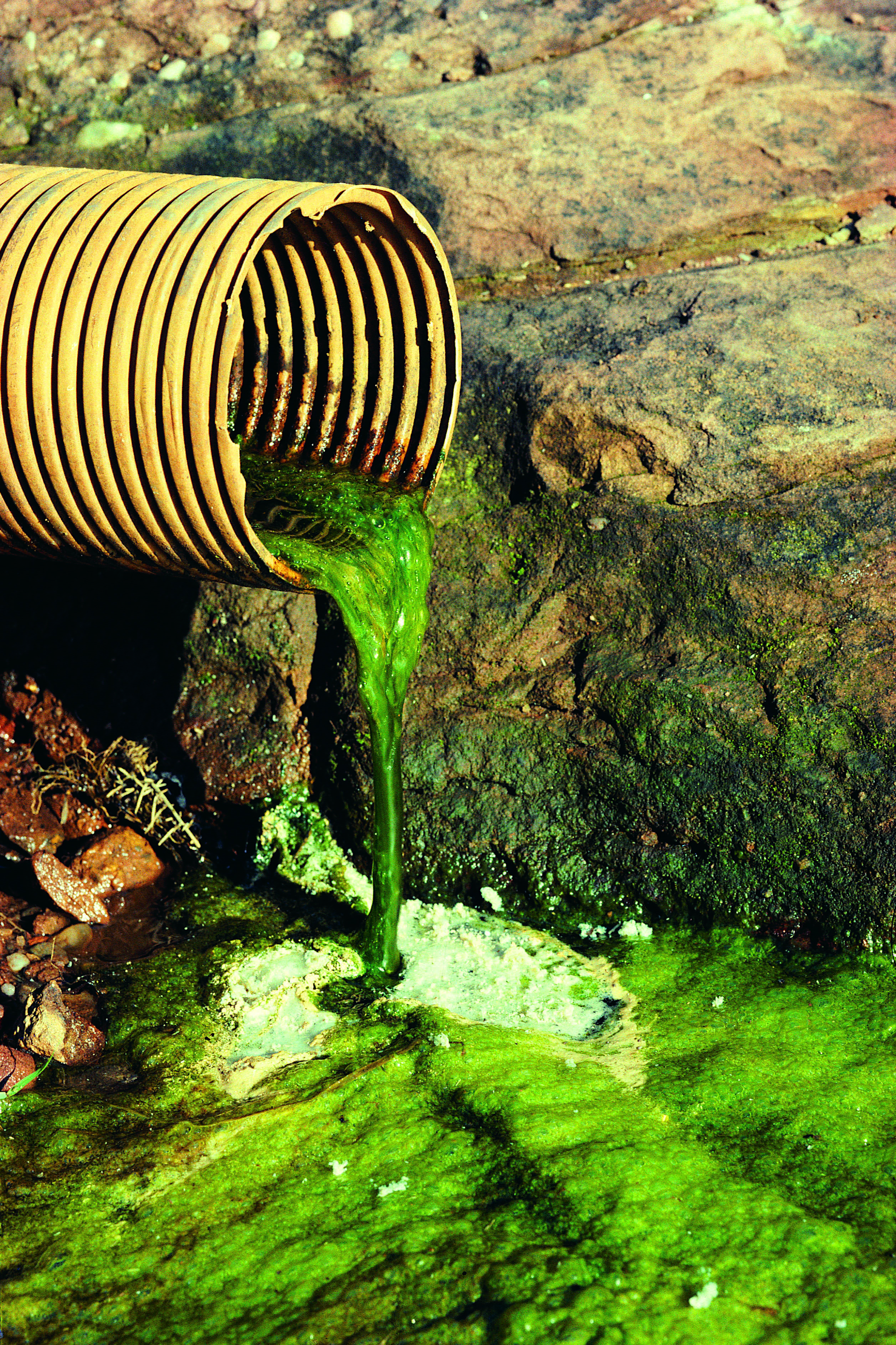 Загрязнение окружающей среды
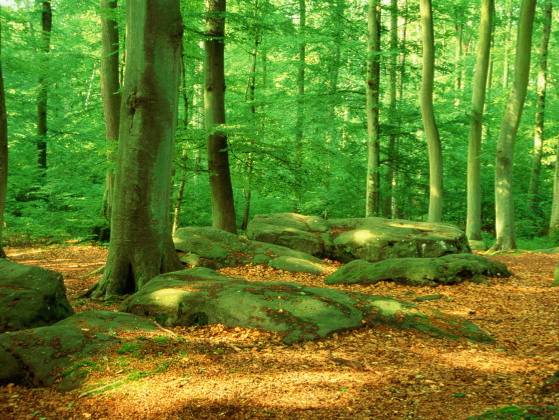 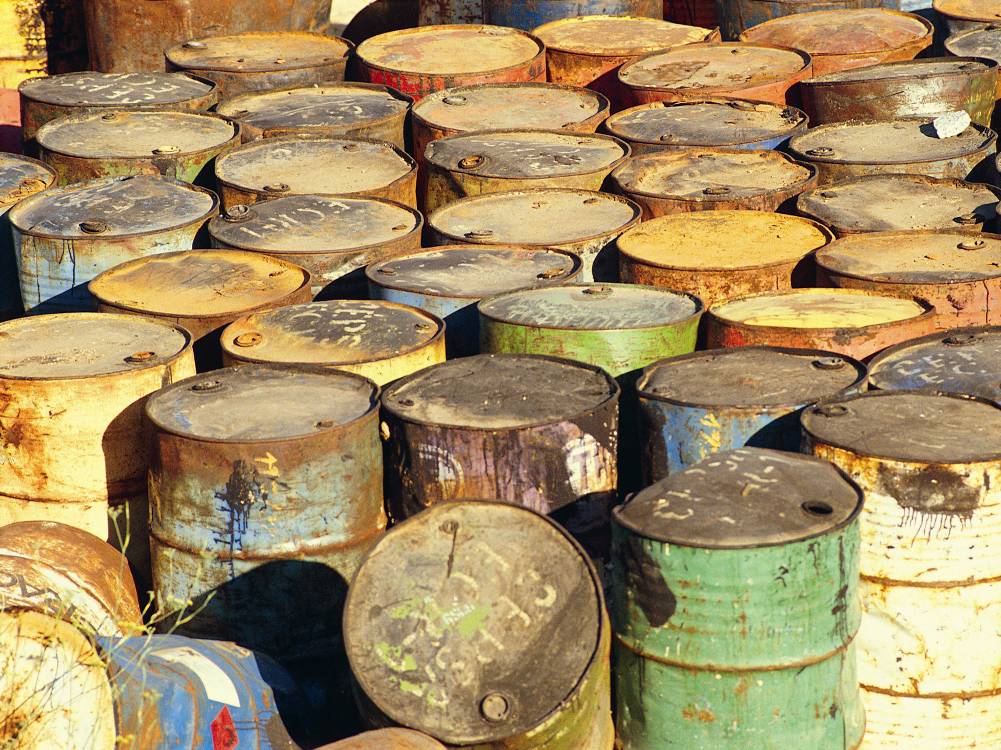 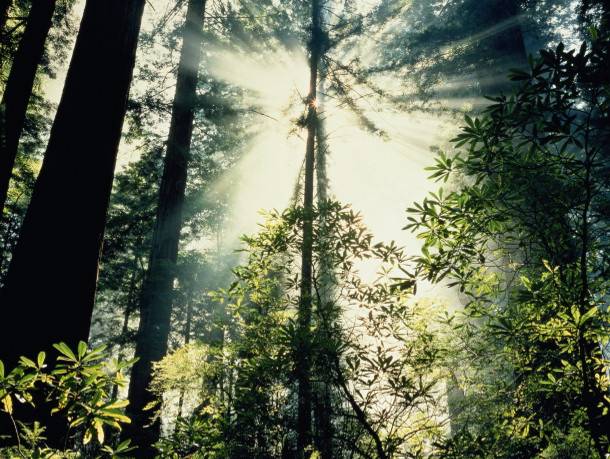 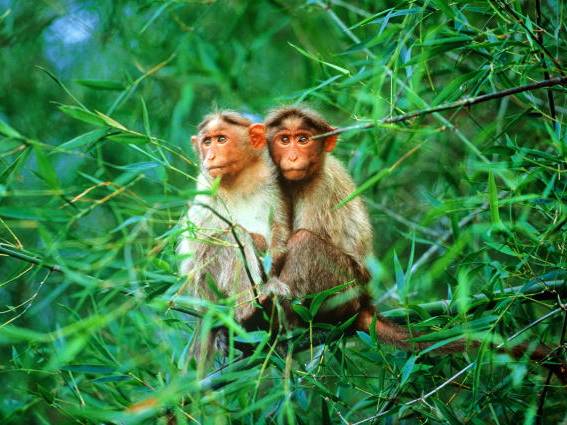 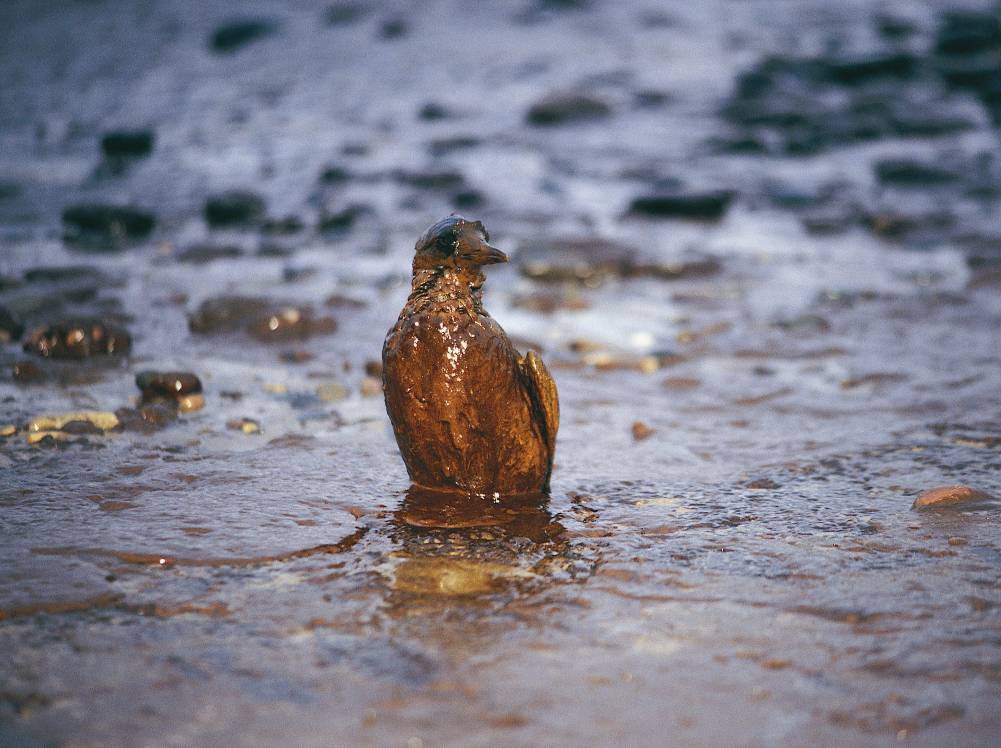 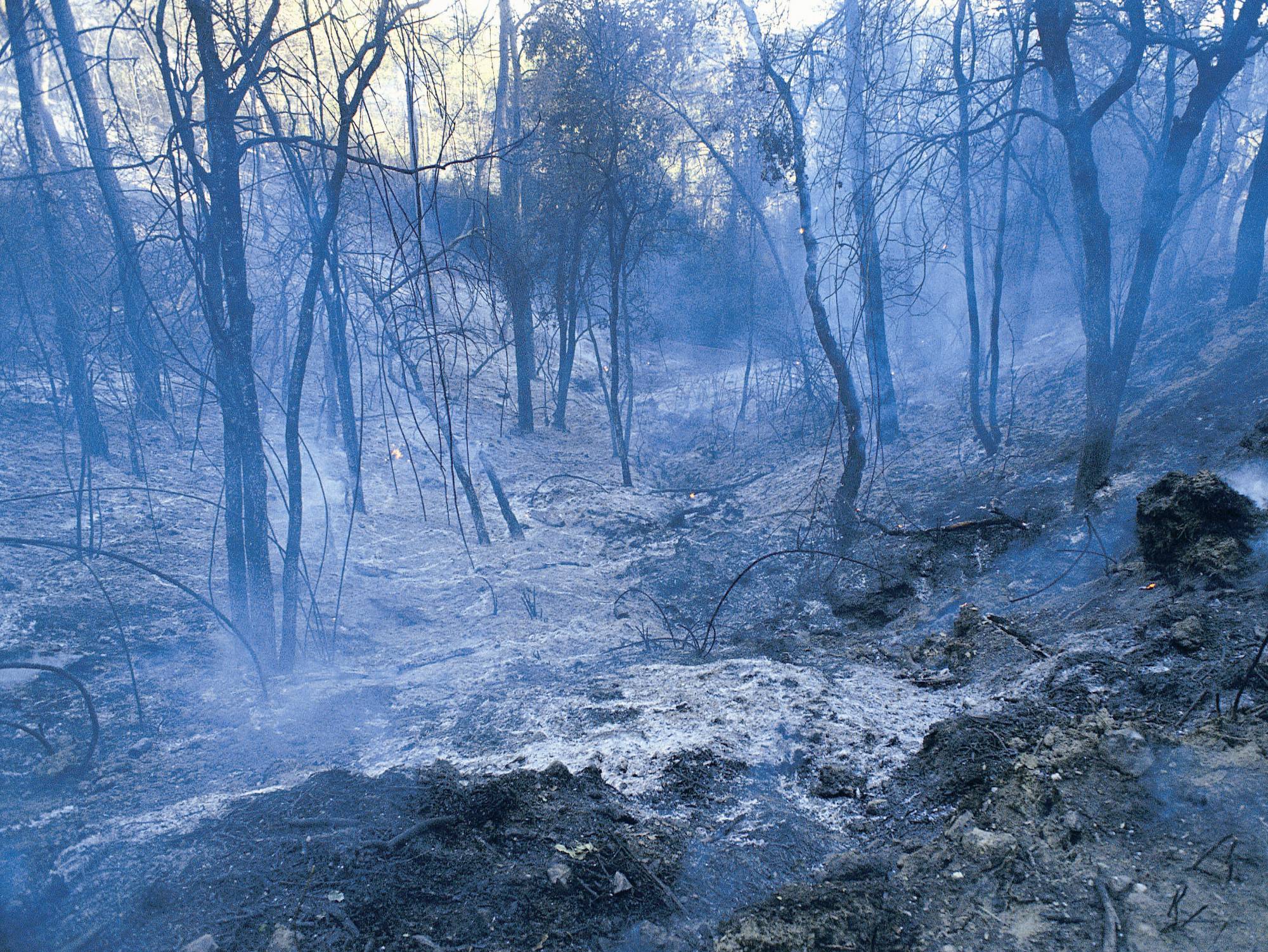 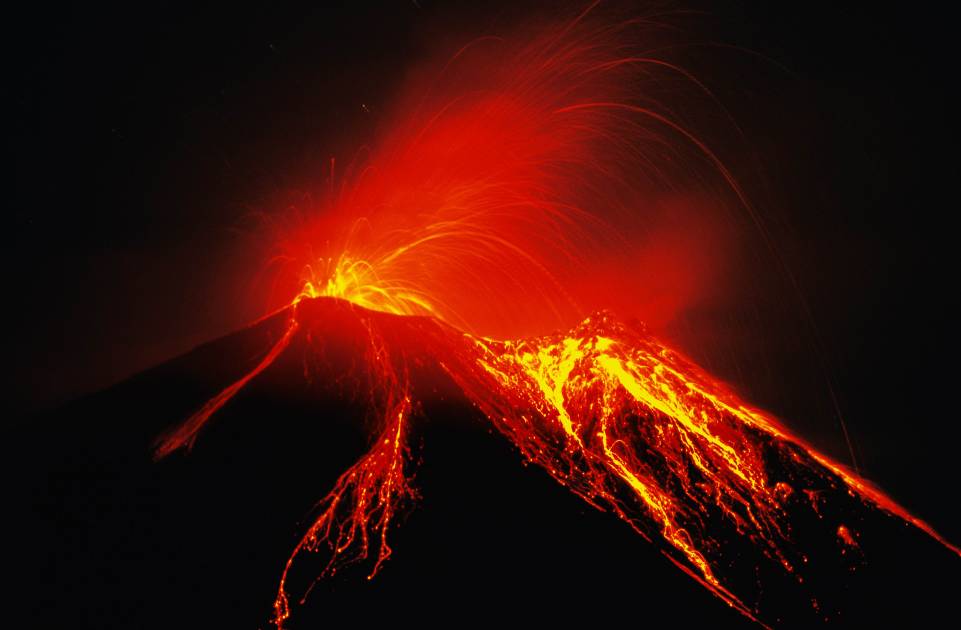 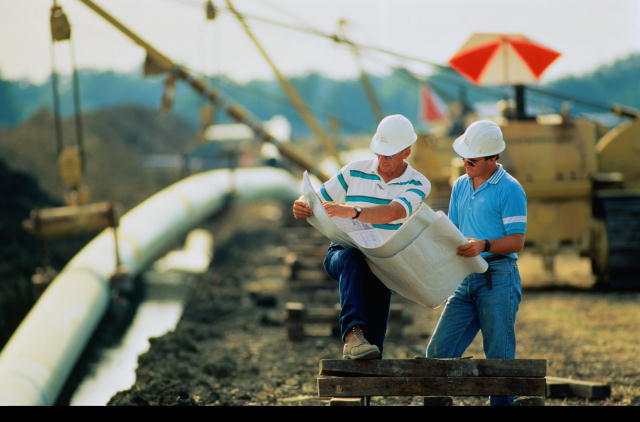 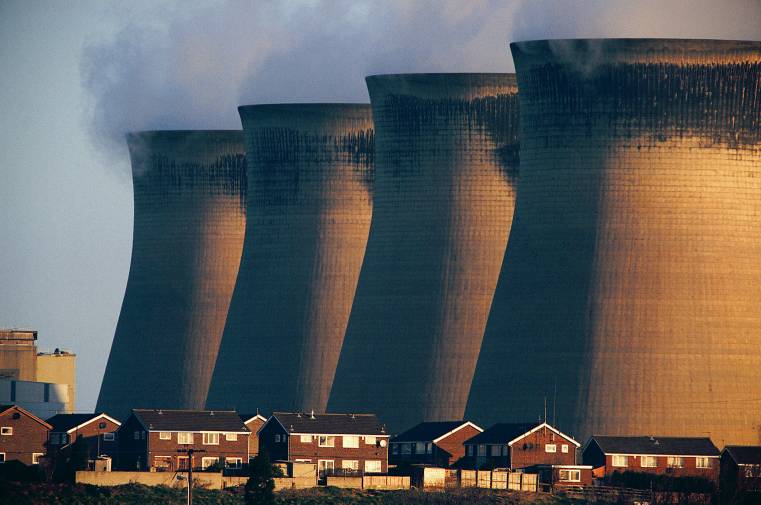 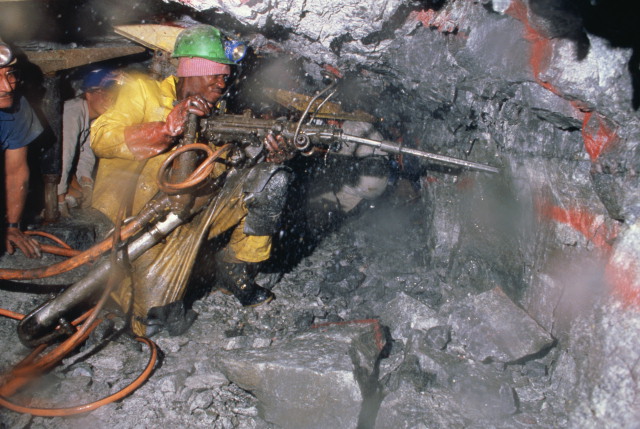 Основные загрязнители окружающей среды
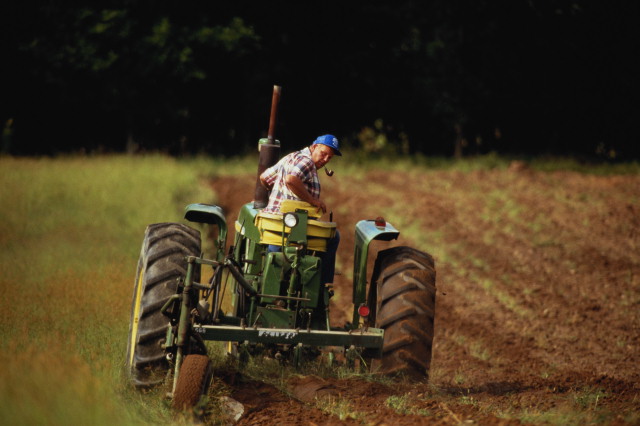 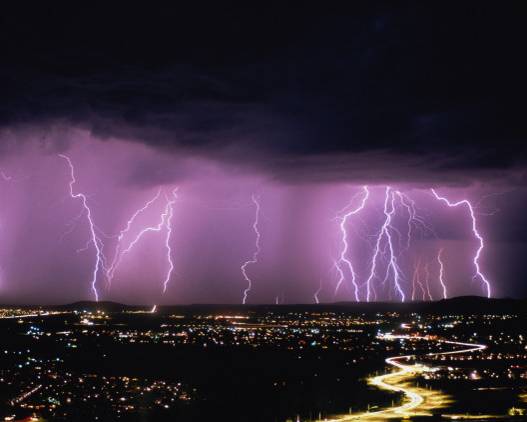 Основные загрязнители окружающей среды
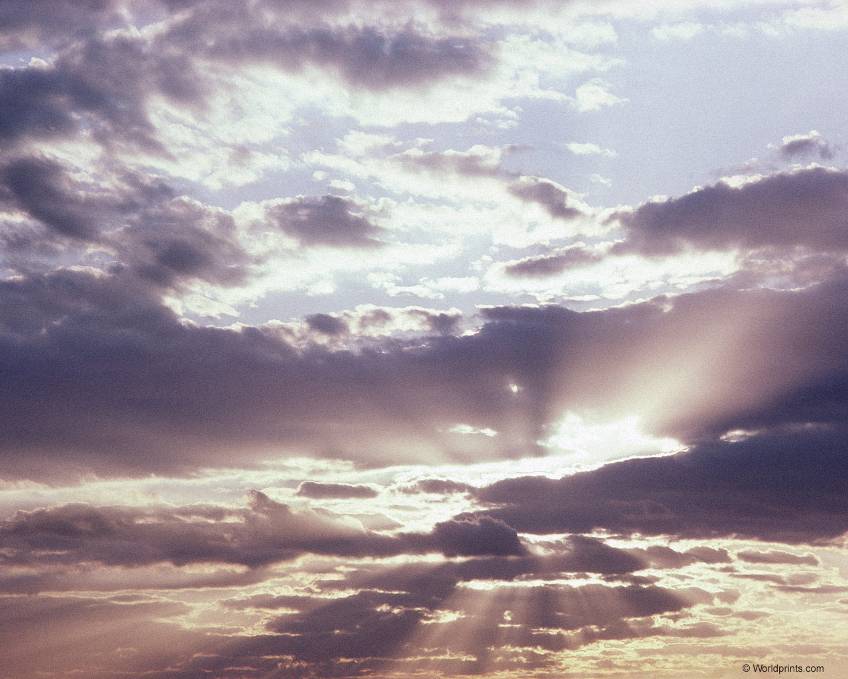 Основные загрязнители окружающей среды
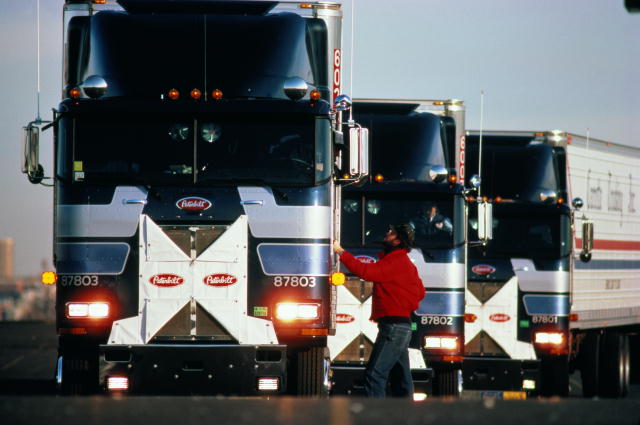 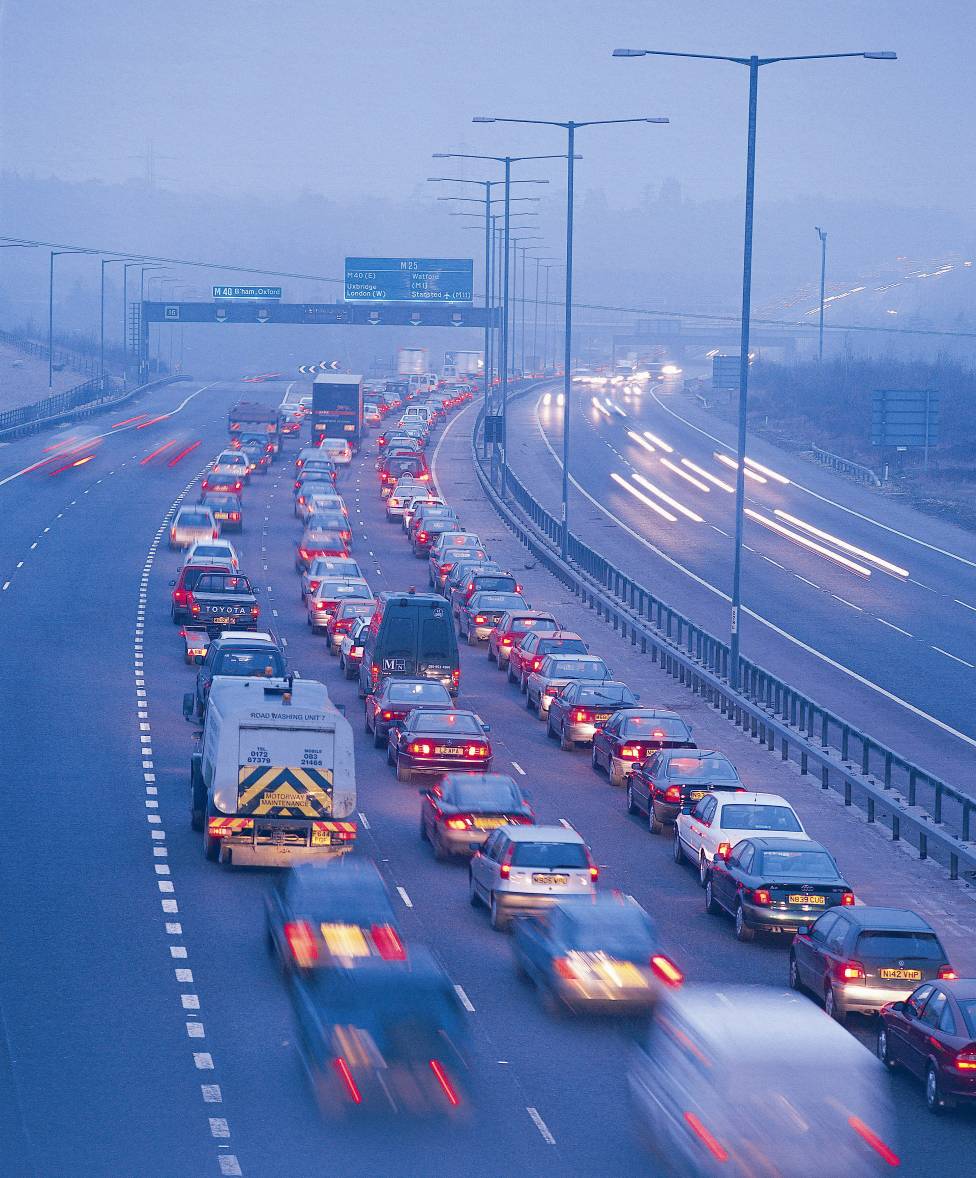 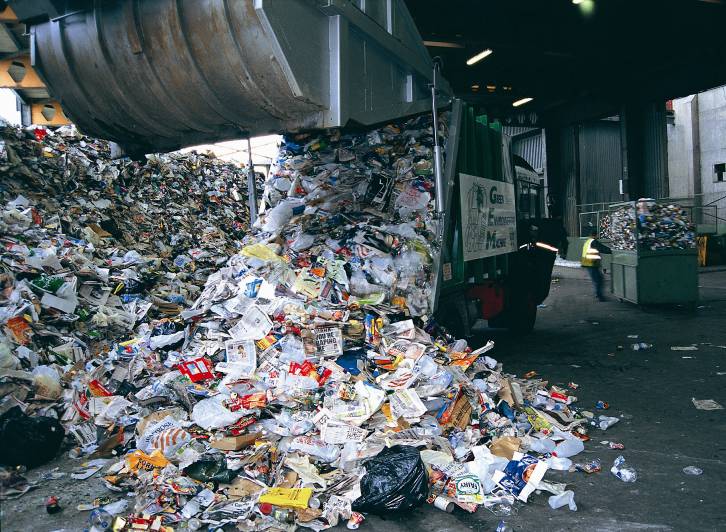 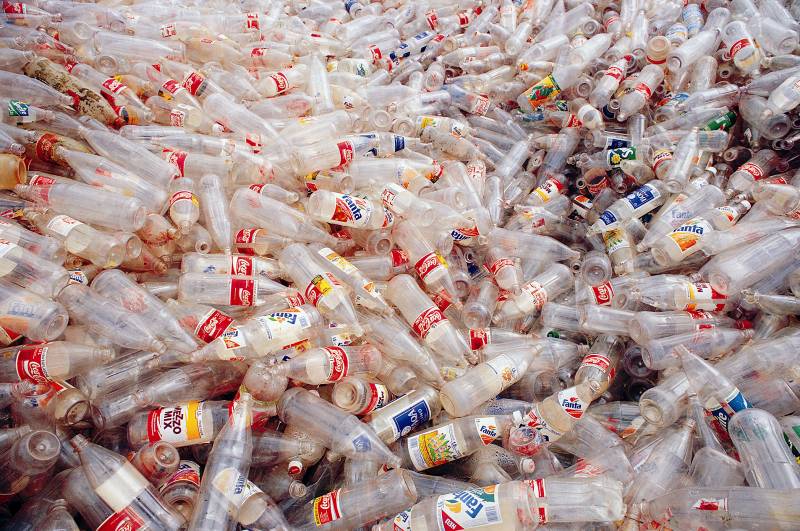 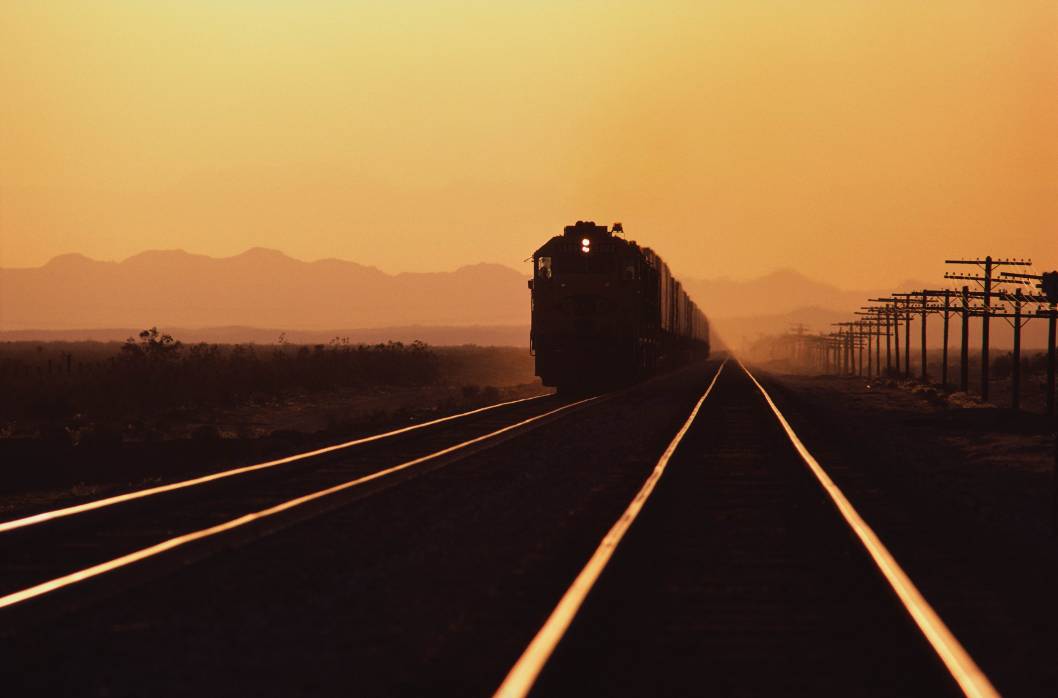 Основные загрязнители окружающей среды
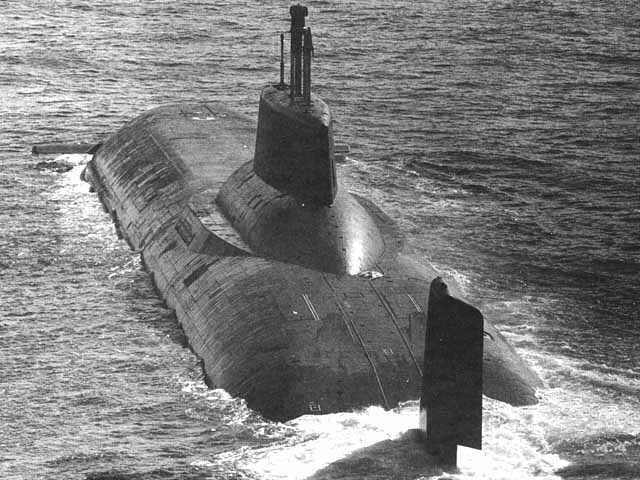 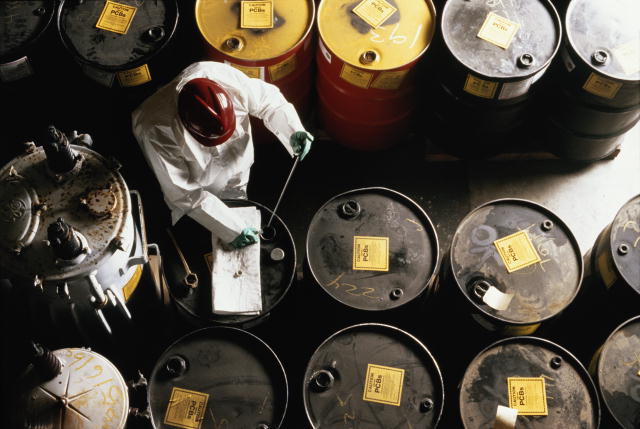 Основные загрязнители окружающей среды
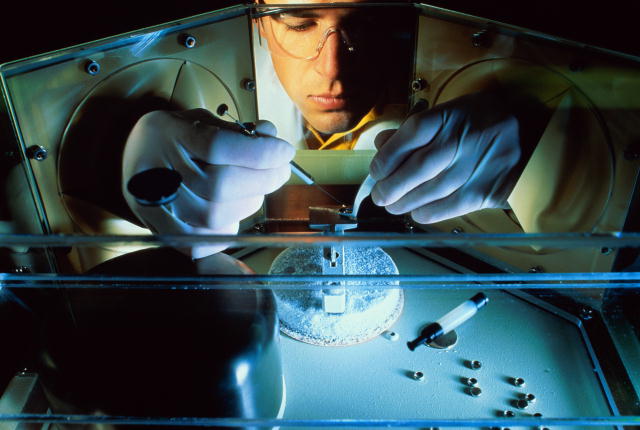 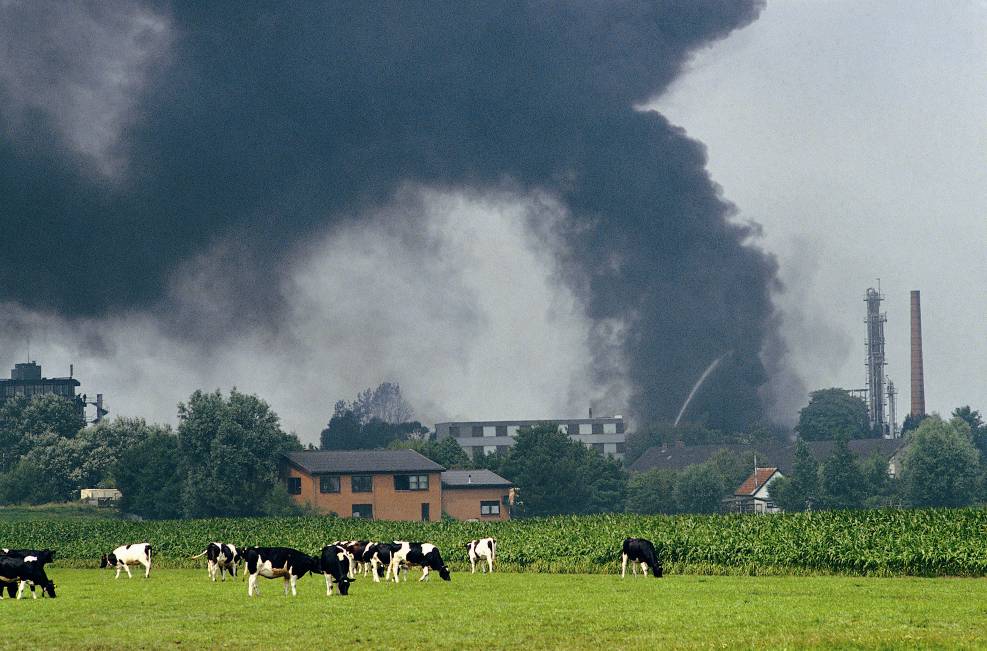 Основные загрязнители окружающей среды
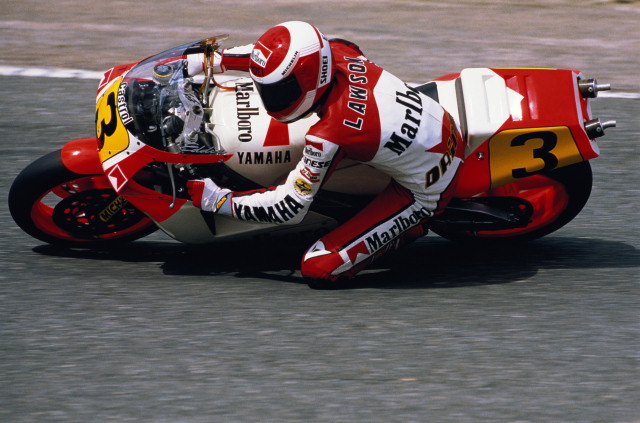 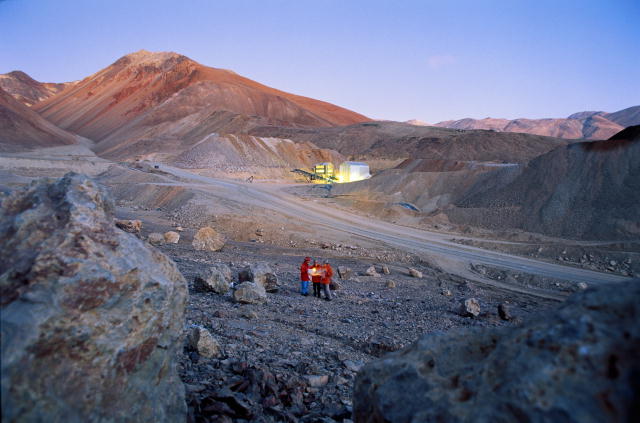 Основные загрязнители окружающей среды
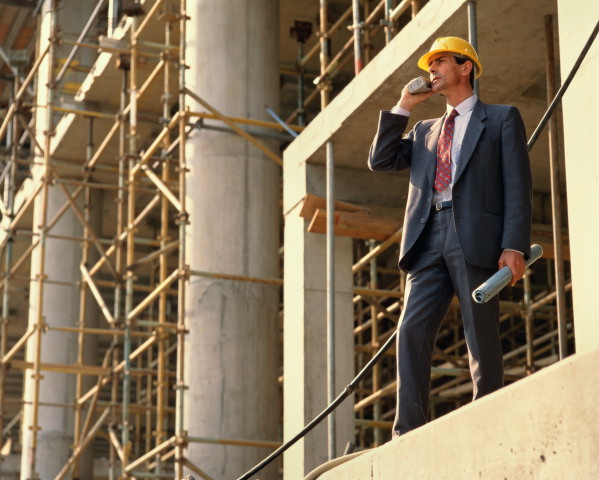 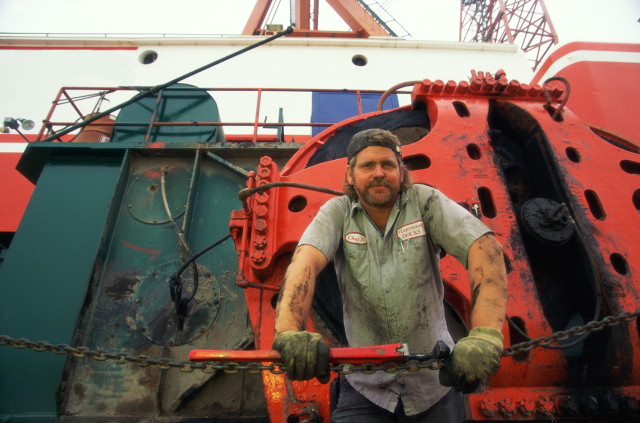 Основные загрязнители окружающей среды
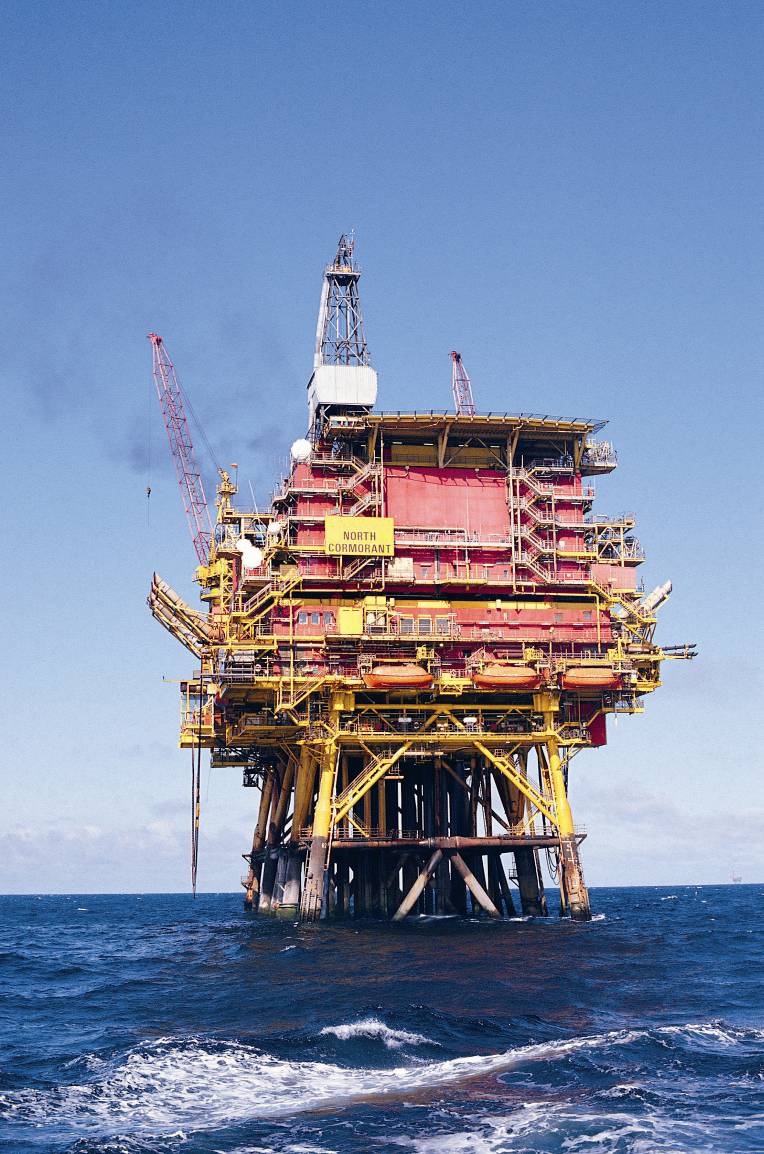 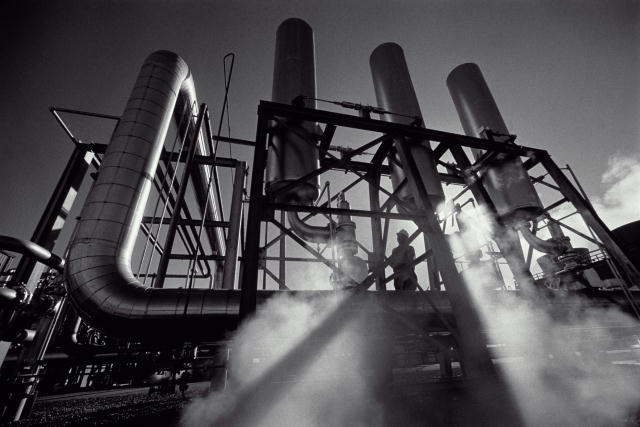 Основные загрязнители окружающей среды
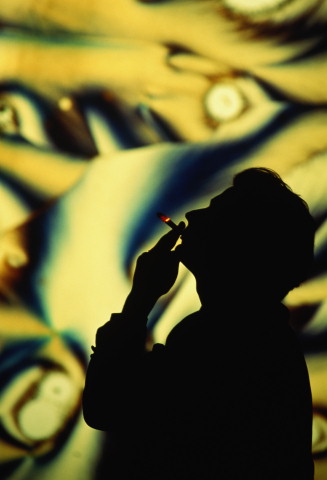 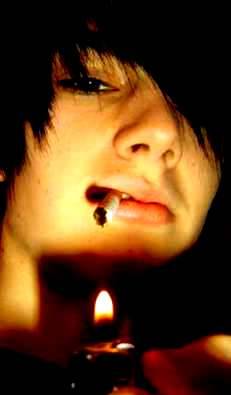 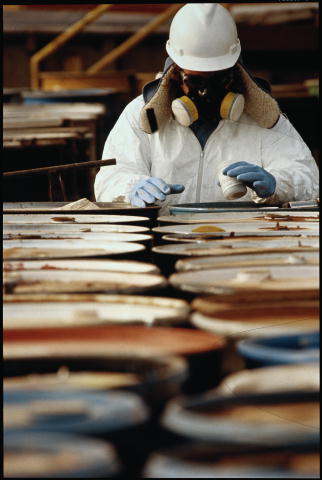 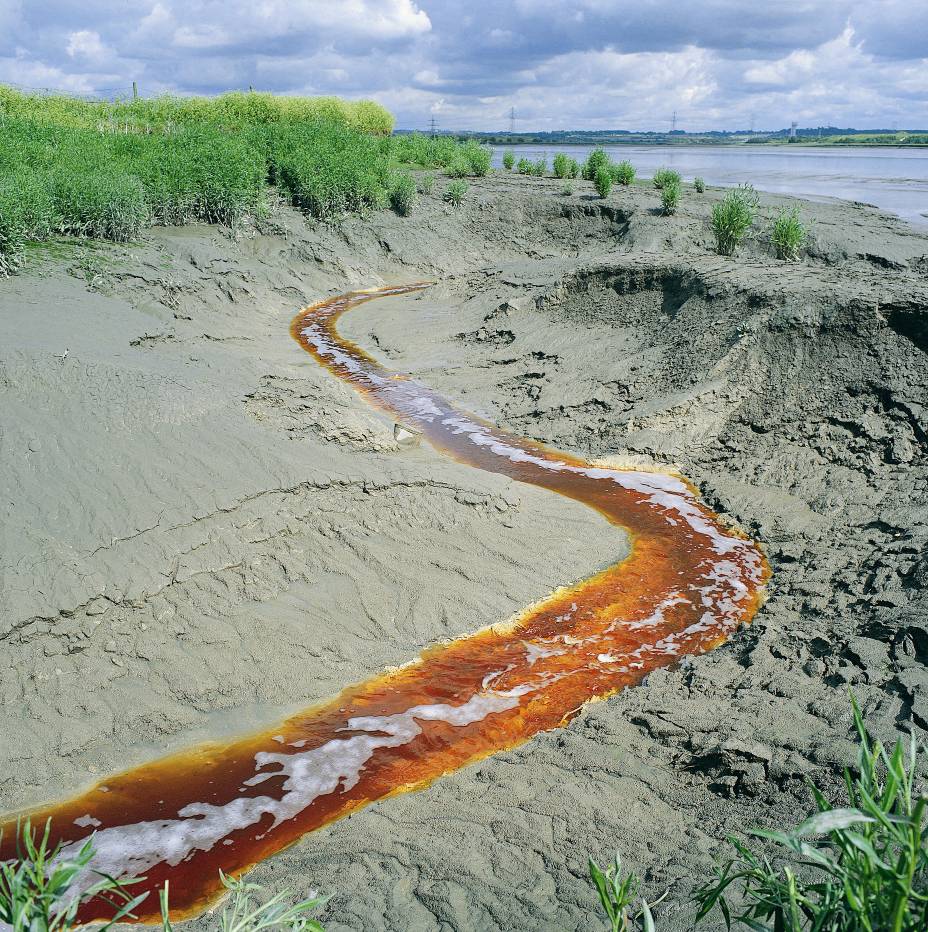 Основные загрязнители окружающей среды
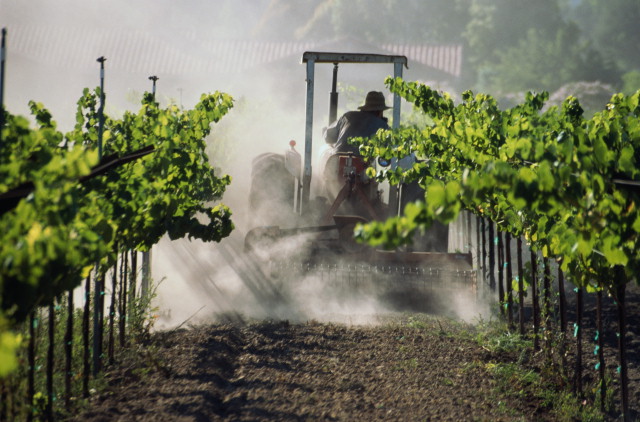 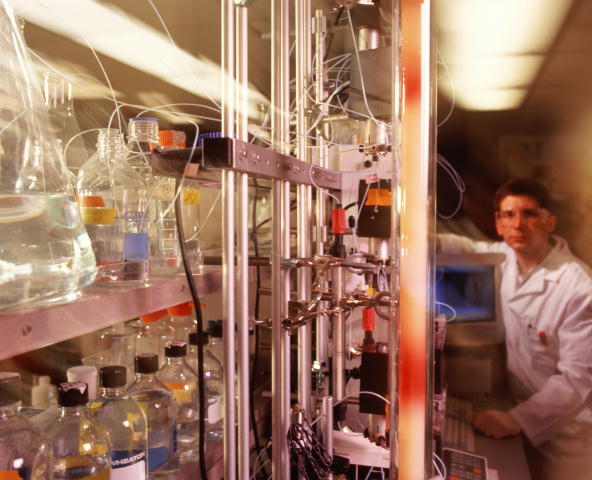 Основные загрязнители окружающей среды
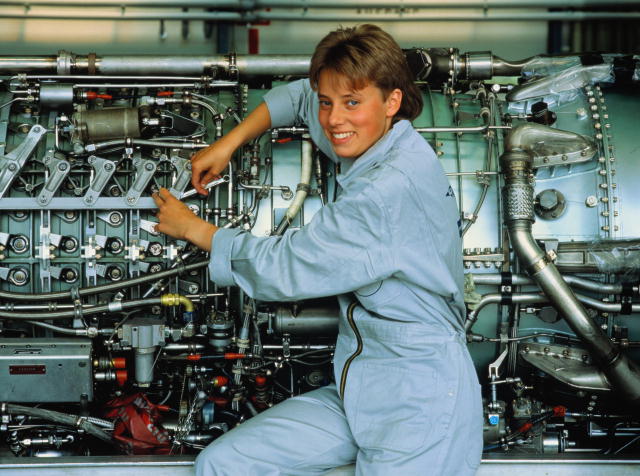 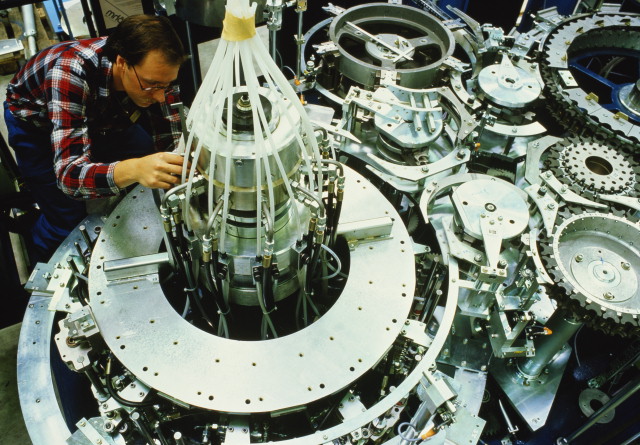 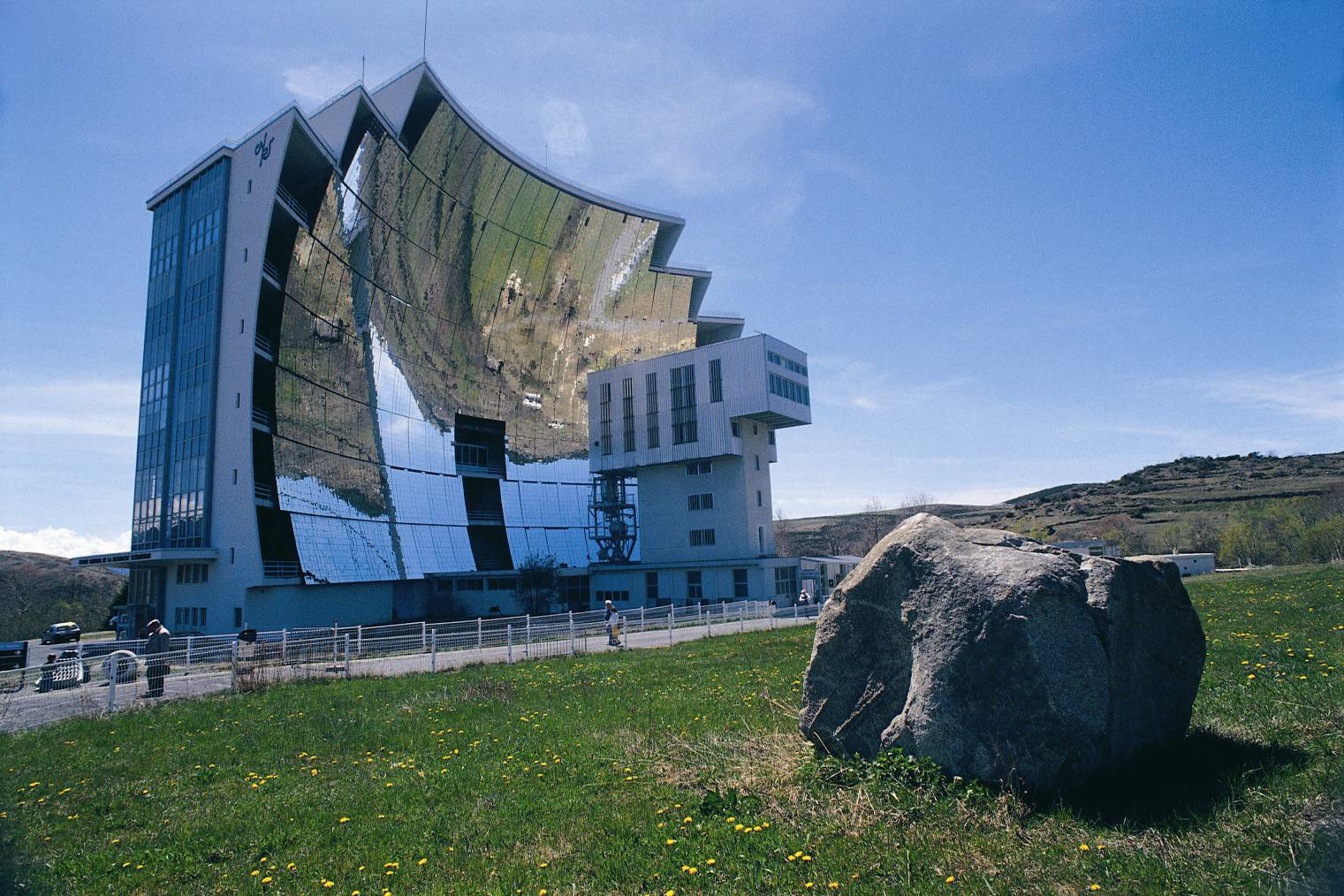 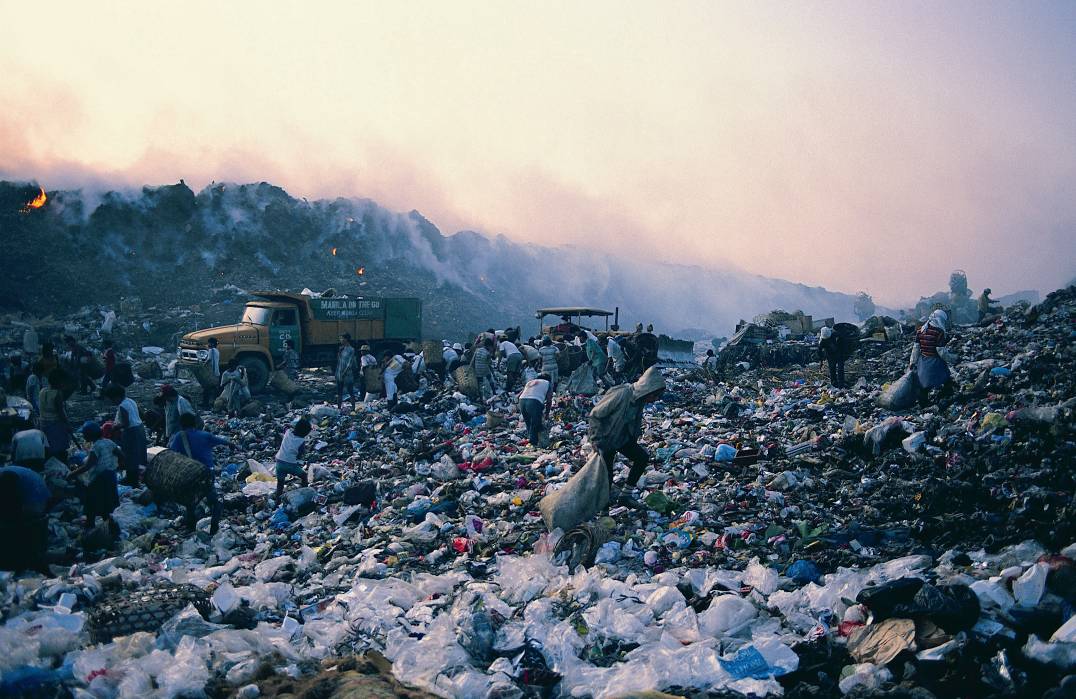 Это интересно!
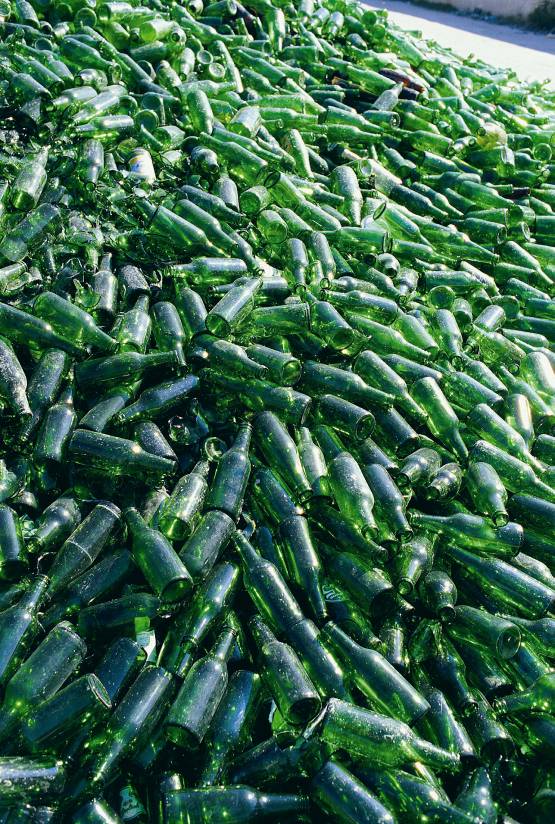 Это интересно!
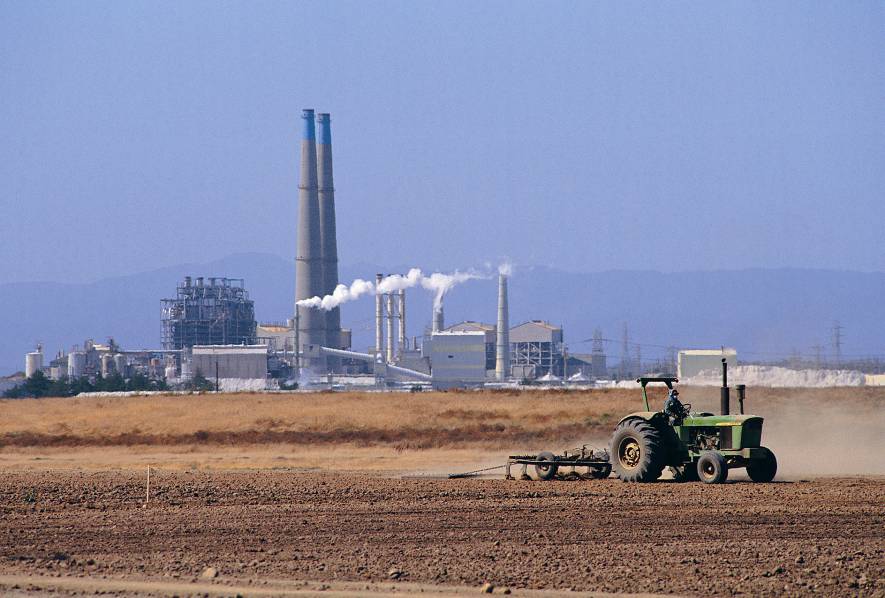 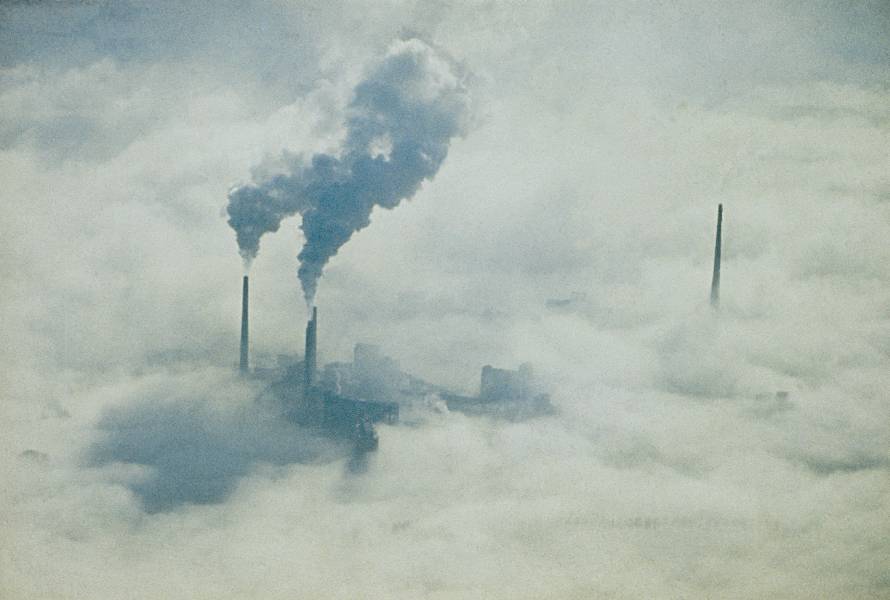 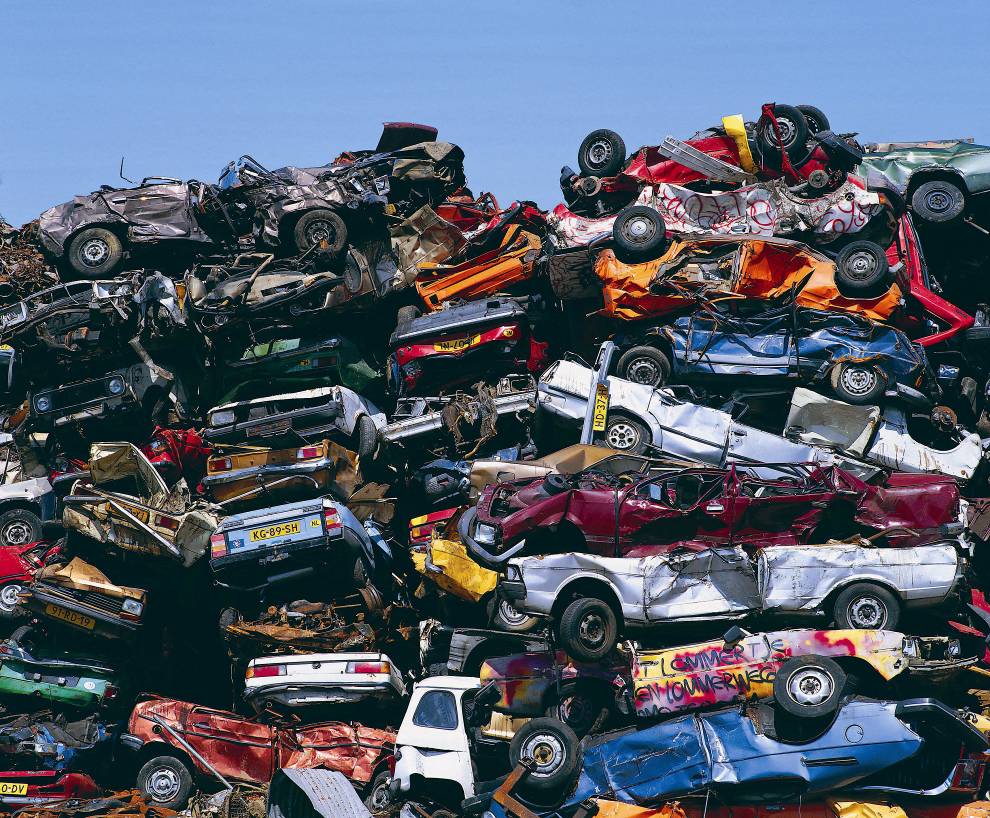 Это интересно!
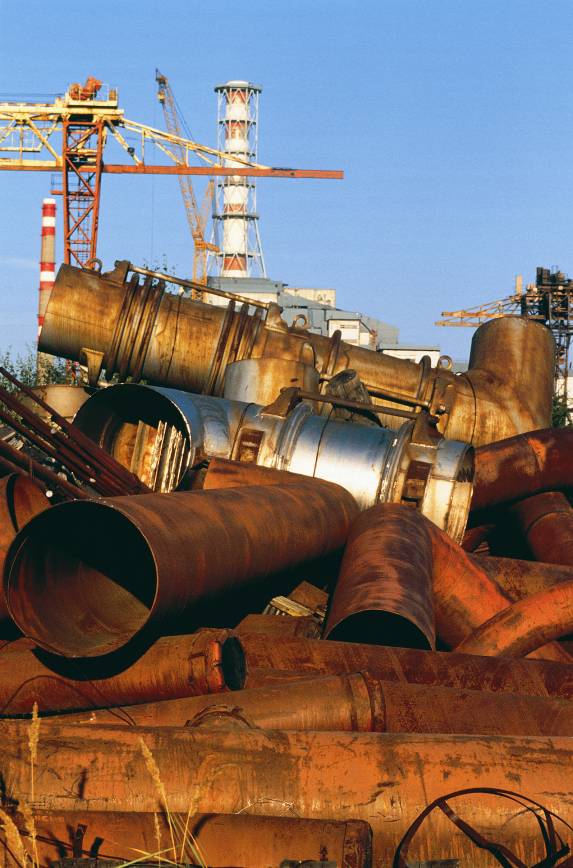 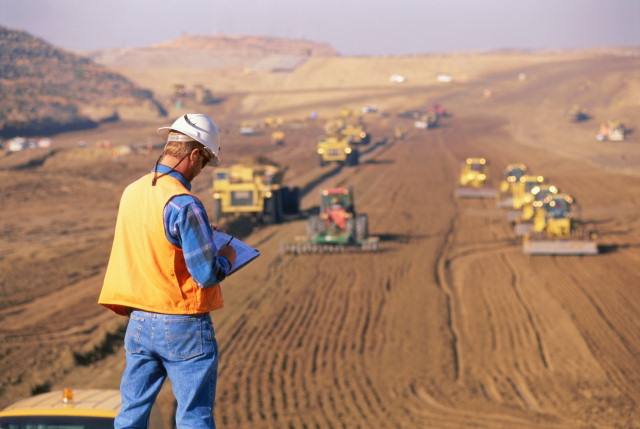 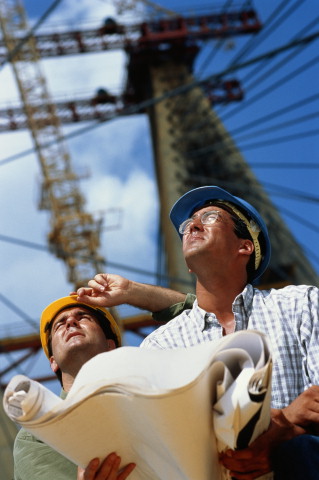 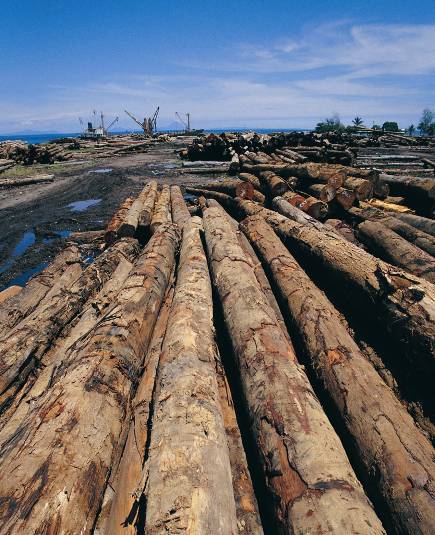 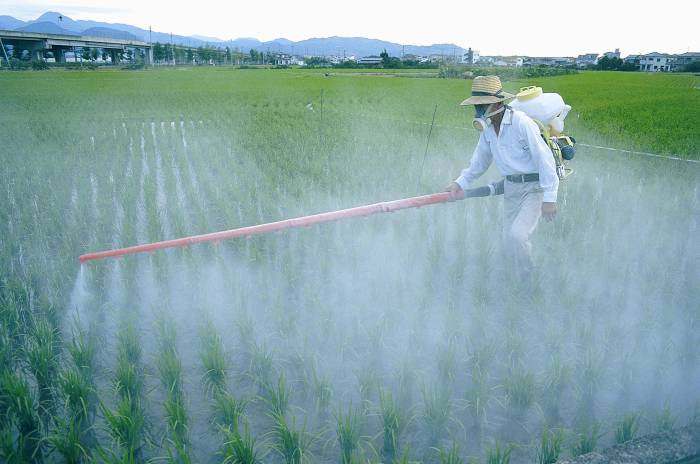 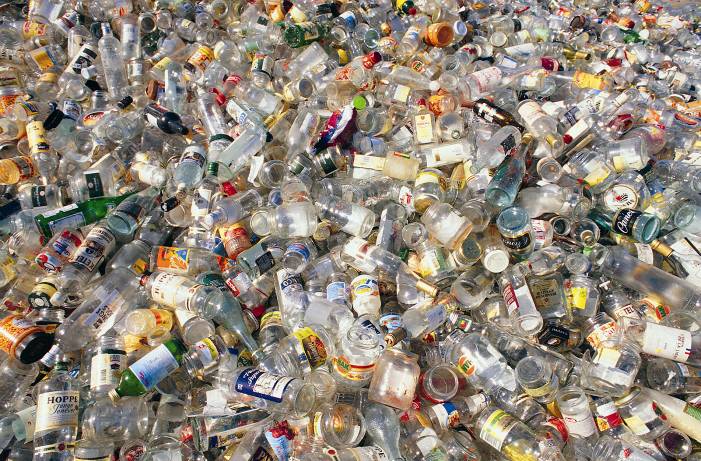 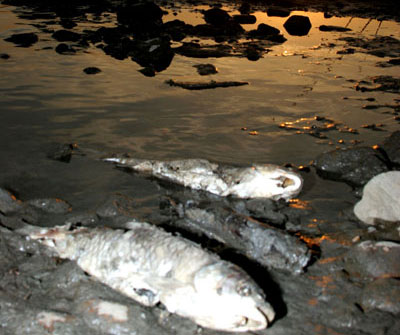 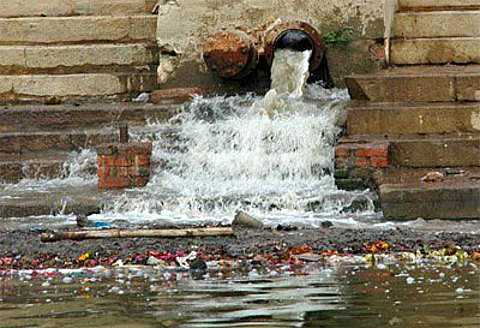 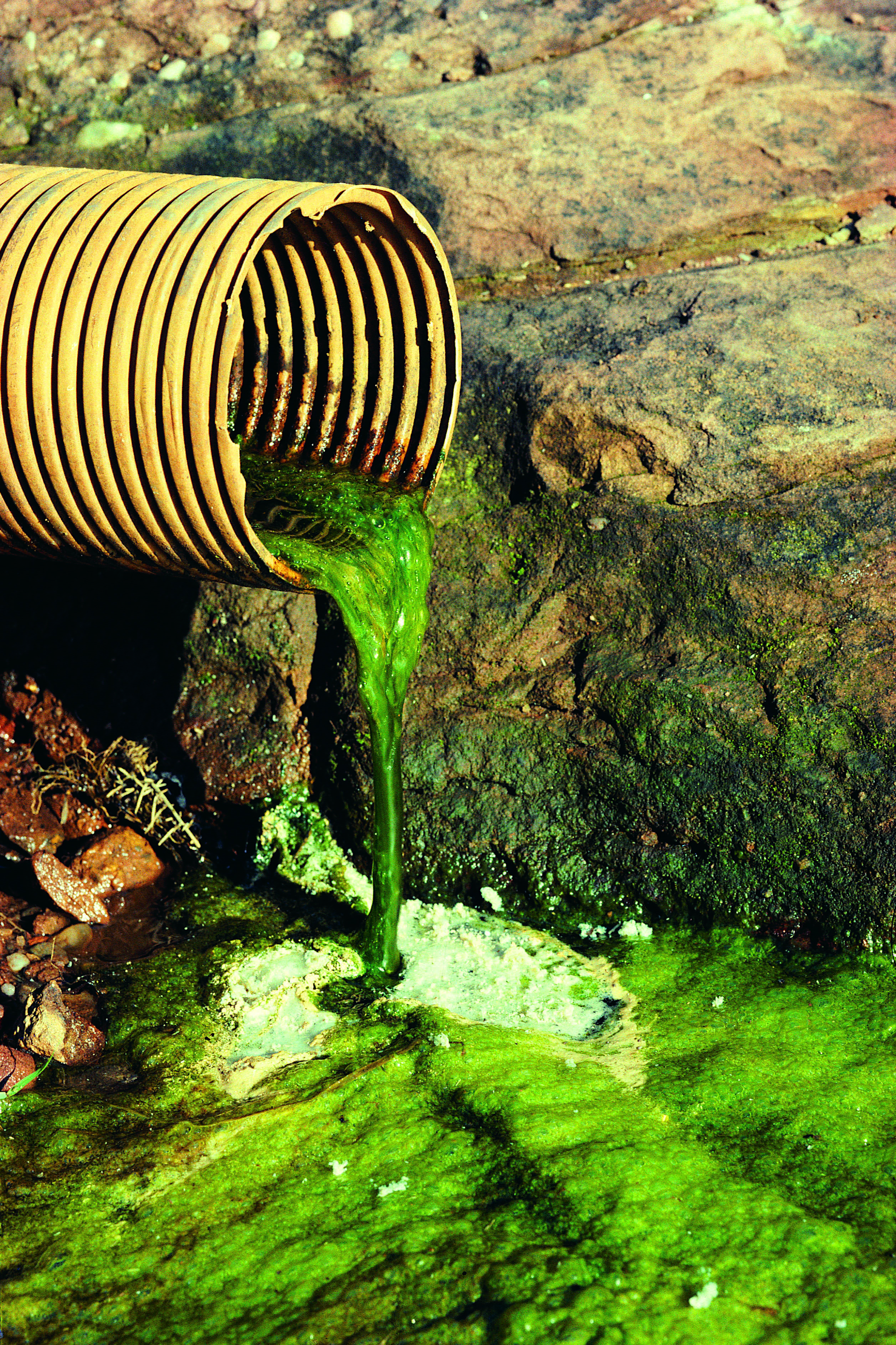 БЕРЕГИТЕ ПРИРОДУ !!!